品目情報
名称
検索キー
AND/OR
JAN/UPC/EAN
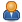 倉庫
倉庫A
▼
仕入先
SKU
属性セット
▼
プライスリストバージョン
▼
品目カテゴリ
▼
取扱中止
検索キー
品目名称
利用可能数量
手持在庫数量
引当数量
発注数量
・・・
○
□
I0001
品目A
511
512
1
0
・・・
○
□
I0002
品目B
434
434
0
0
・・・
○
□
I0003
品目C
100
110
10
0
・・・
○
□
I0004
品目D
203
205
2
0
・・・
他の倉庫で利用可能な在庫
倉庫（W）
説明
代理人（代替品）
関連品目
引当と発注状況
価格
倉庫(W)
使用可能
手持在庫数量
引当数量
注文数量
倉庫A
511
512
1
0
倉庫B(返品用倉庫)
9
9
0
0
店舗A倉庫
300
300
0
0
Σ
820
821
1
0
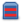 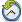 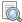 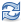 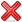